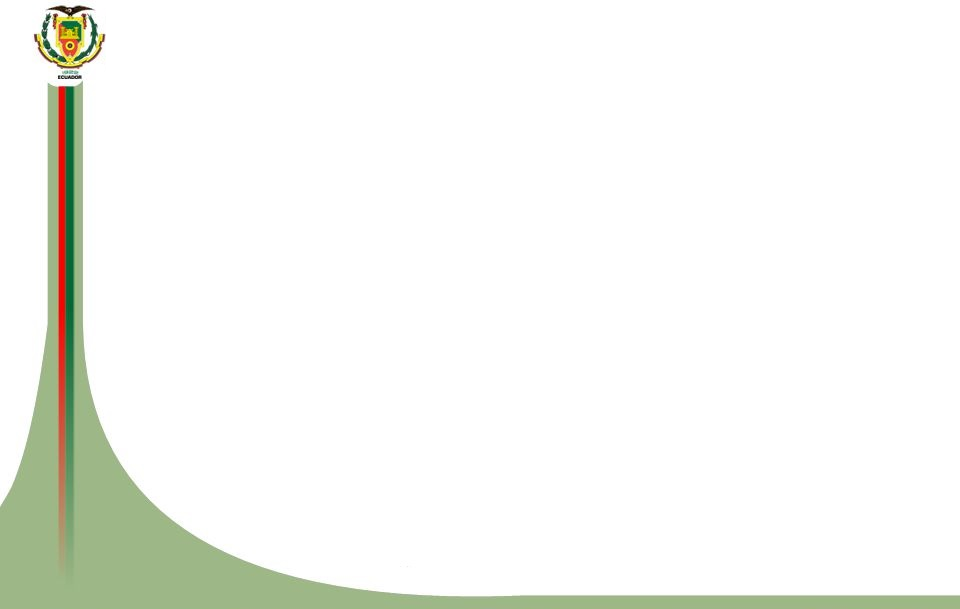 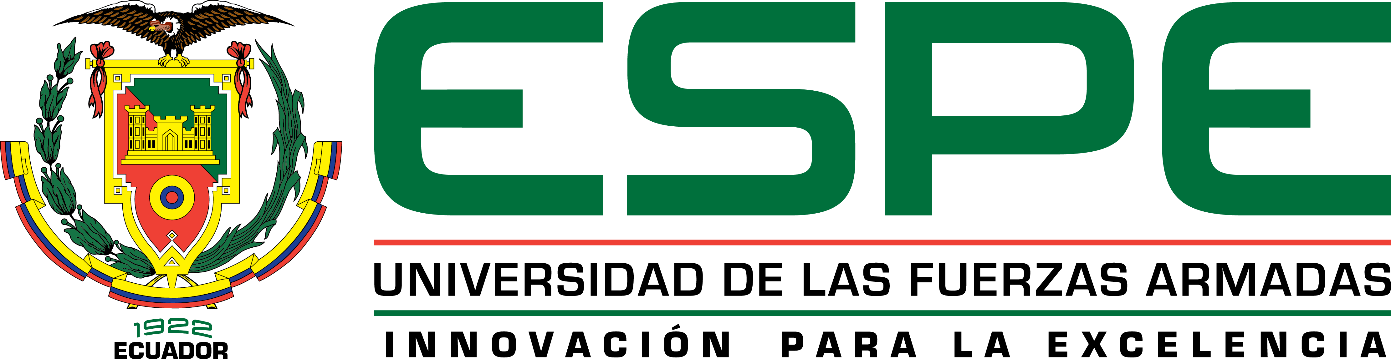 Departamento de Eléctrica y Electrónica 
Carrera de Ingeniería en Electrónica y Telecomunicaciones
Análisis, Diseño e Implementación de Divisores Radiales de N Puertos en la banda Ku utilizando tecnología SIW (Substrate Integrated Waveguide)
Mauricio Felipe Calvache Espín
Director: Ing. Raúl Vinicio Haro Báez MsC.
Temario
Antecedentes
Justificación e Importancia
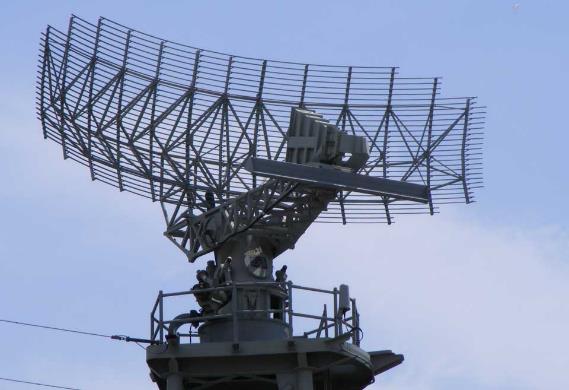 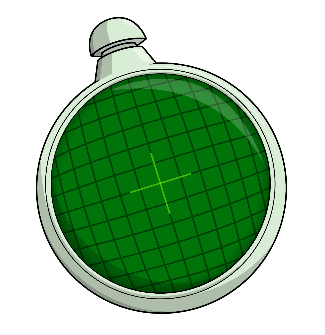 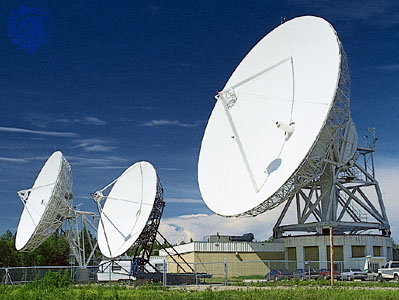 Objetivos
Marco Teórico (I) SIW (Substrate Integrated Waveguide)
Una guía de substrato integrado trabaja de manera similar que una guía de onda rectangular rellena de material dieléctrico. La diferencia marcada es que las paredes metálicas son reemplazadas por dos conjuntos paralelos de vías metálicas.
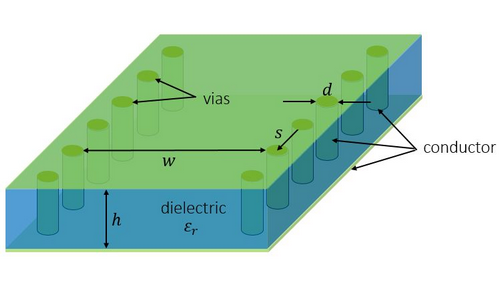 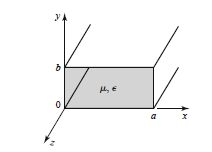 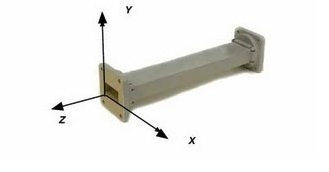 [Speaker Notes: ,]
Marco Teórico (II) Modos de Propagación
Modo dominante al igual que la guía de onda rectangular es el TE10
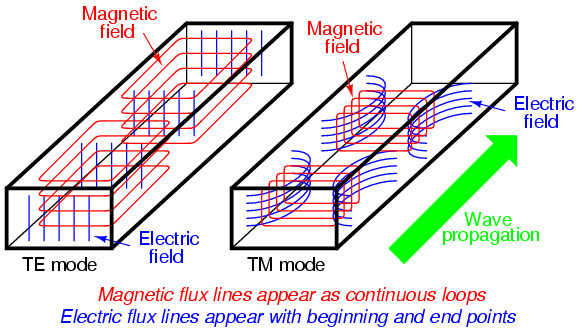 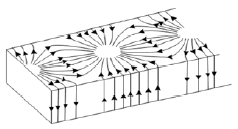 Corriente de Superficie Modo TE10
Marco Teórico (III)Fórmulas de diseño
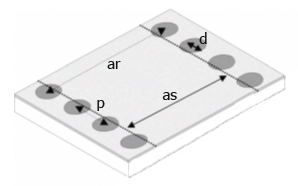 Reglas de Diseño
Marco Teórico (IV)Combinador/Divisor Radial
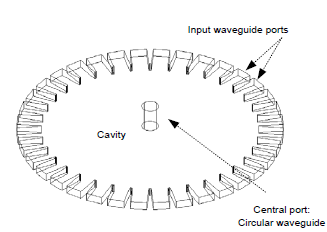 Al distribuir todo la  energía hacia el centro, la distancia recorrida por la onda electromagnética es corta, por lo tanto existe menores pérdidas entre los puertos de entrada y salida.
Marco Teórico (IV)Matriz de Scattering
El divisor Radial por su estructura radial cumple con las características de ser simétrico y recíproco, por tal motivo la matriz S es igual a su transpuesta.
Diseño (I)
Especificaciones eléctricas de diseño
Diseño (II) Guía de onda Rectangular (SIW)
Para realizar el diseño de un divisor radial, es necesario partir desde el diseño de una guía de onda rectangular en tecnología SIW:
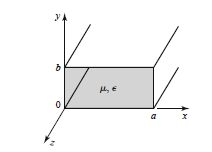 Dimensiones para Guías de Onda Rectangular Estándar
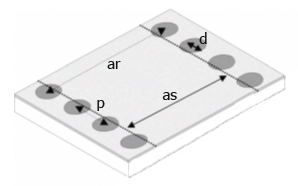 Diseño (III)Guía de onda Rectangular (SIW)
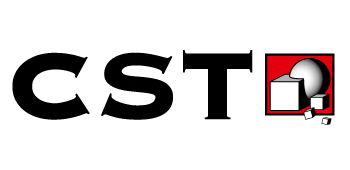 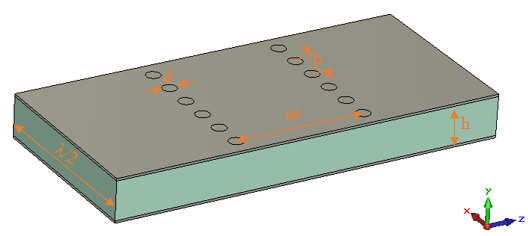 Diseño (IV)Guía de onda Rectangular (SIW)
PARÁMETROS S
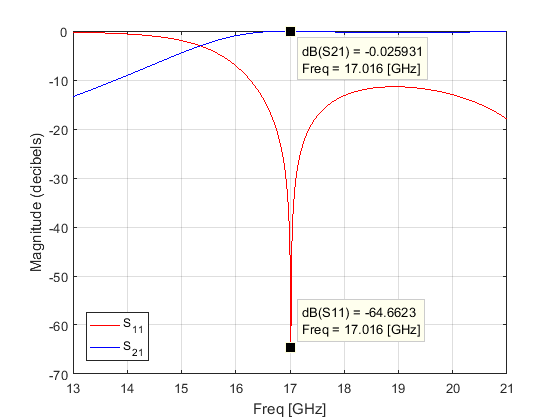 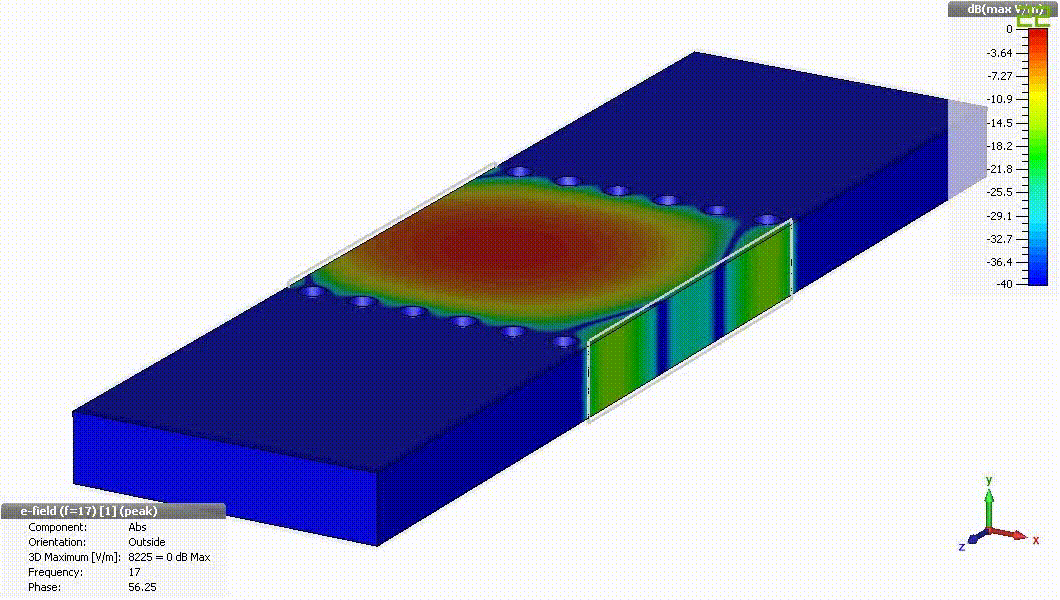 Diseño (V)Divisor Radial de 10 Puertos (SIW)
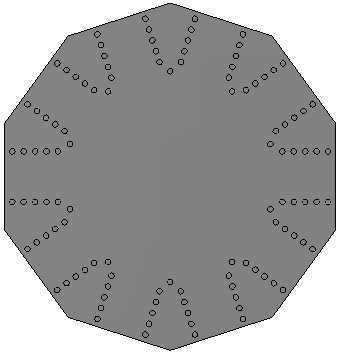 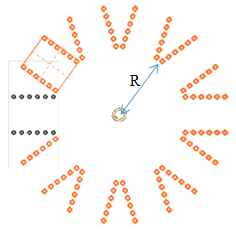 Con los resultados de la guía rectangular en SIW, se procede a diseñar el divisor radial, para lo cual es necesario replicar radialmente las vías de la guía rectangular en SIW a un radio “R” de distancia lambda medios, para los puertos que se desea diseñar (10 puertos).
Diseño (VI)Conector SMA Puerto de entrada
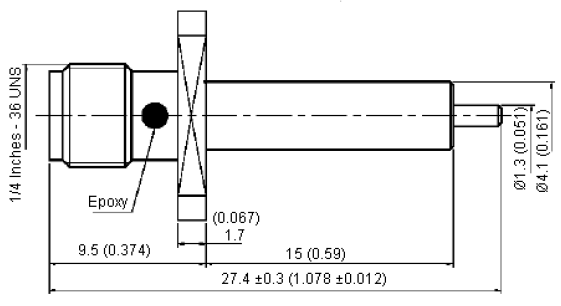 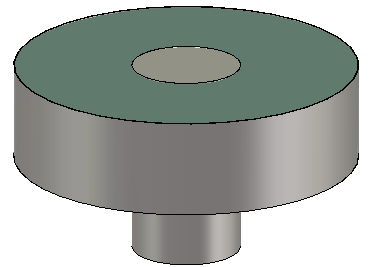 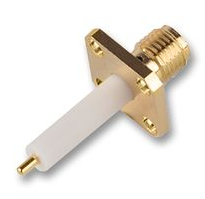 Diseño Conector en CST
Conector SMA (Puerto Entrada del Divisor)
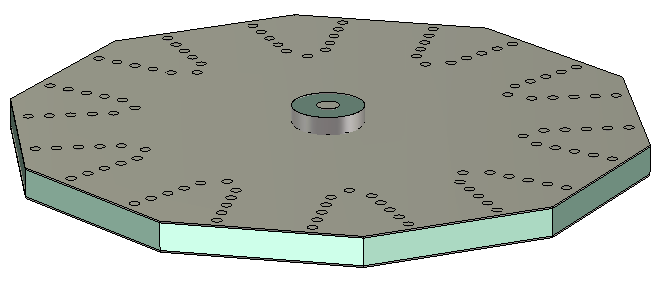 Diseño (VII)Divisor Radial de 10 puertos (SIW)
PARÁMETROS S
IMPEDANCIA
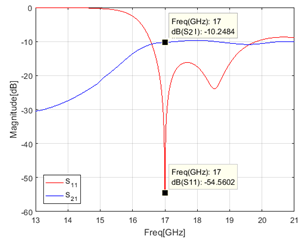 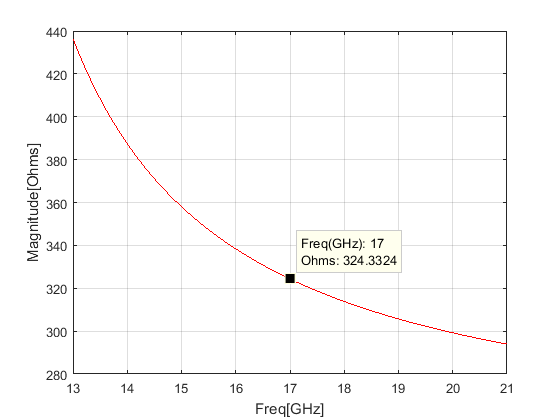 Diseño(VII)Transiciones
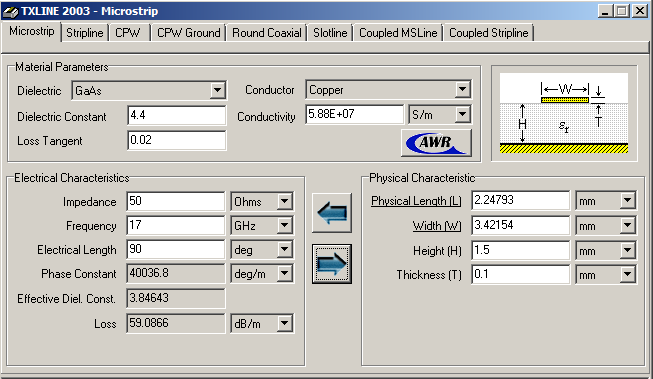 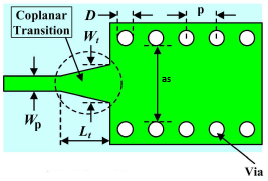 Diseño(VIII)Transiciones
IMPEDANCIA
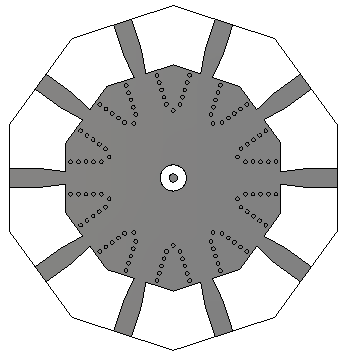 Diseño(IX)Diseño Divisor Radial 10 Puertos (SIW)
S11
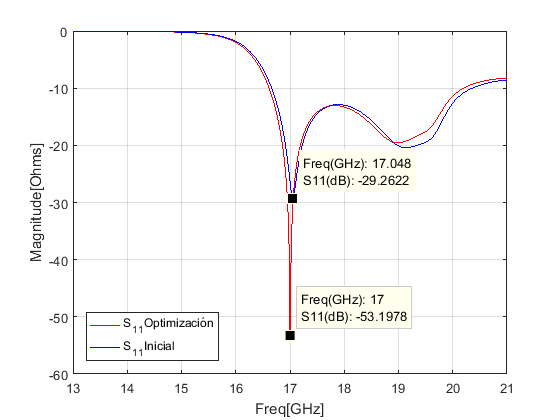 PARÁMETROS S
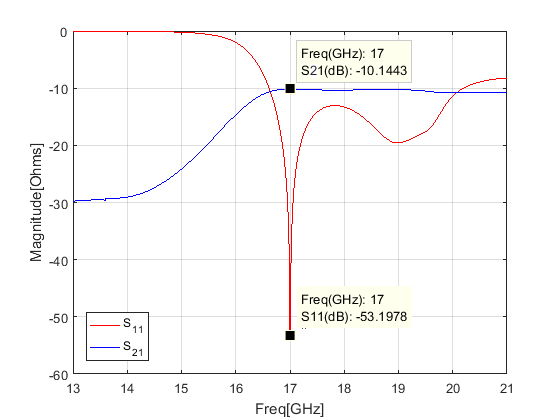 Diseño(X)Diseño Divisor Radial 10 Puertos (SIW)
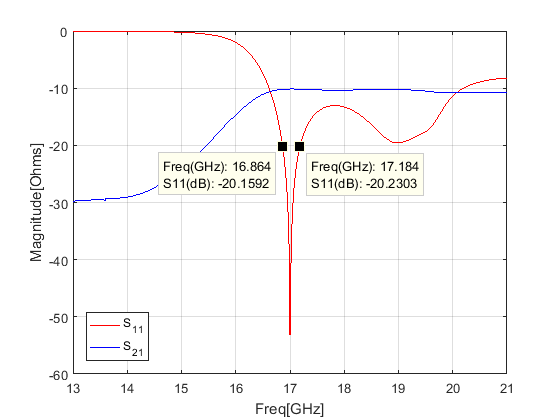 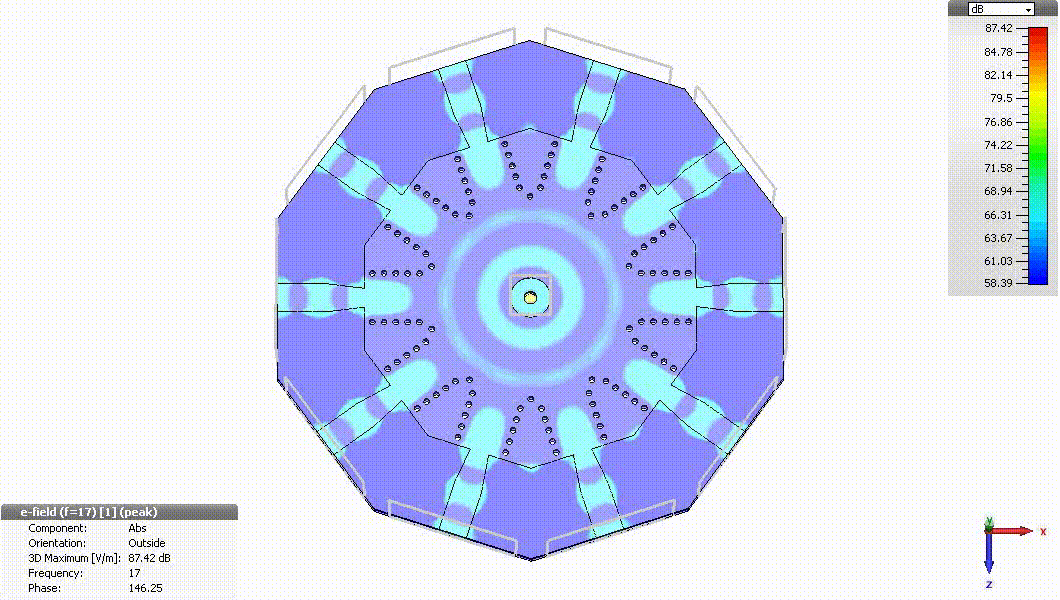 Resultados (I)Divisor Radial 10 Puertos (SIW)
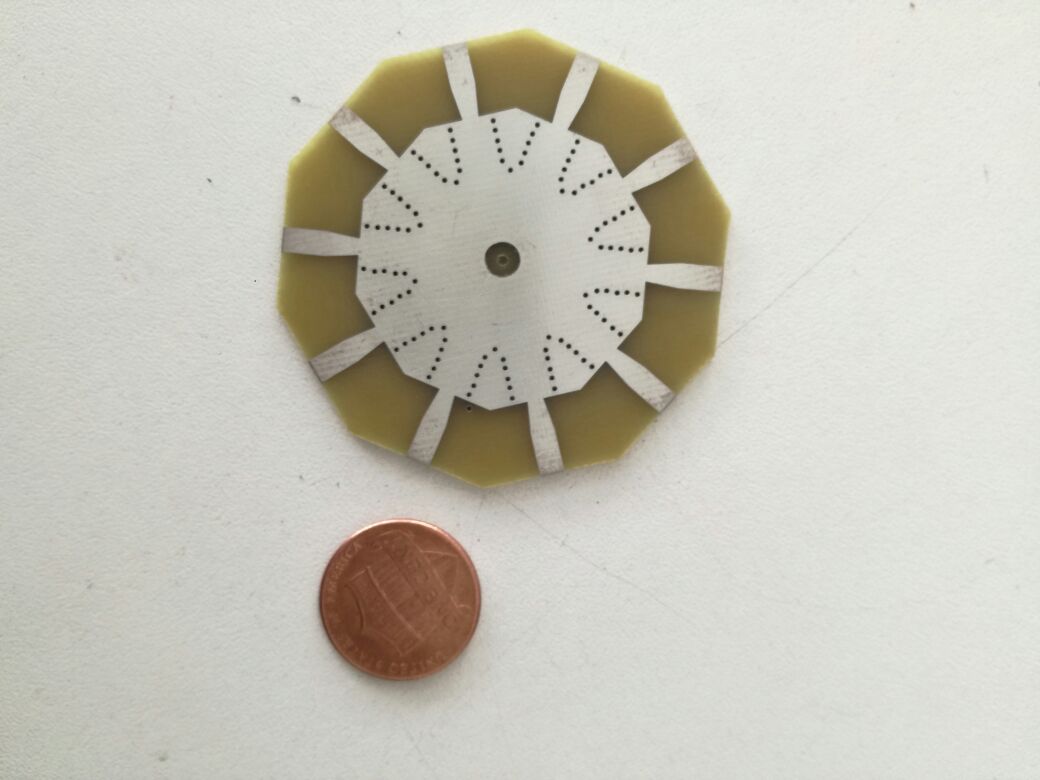 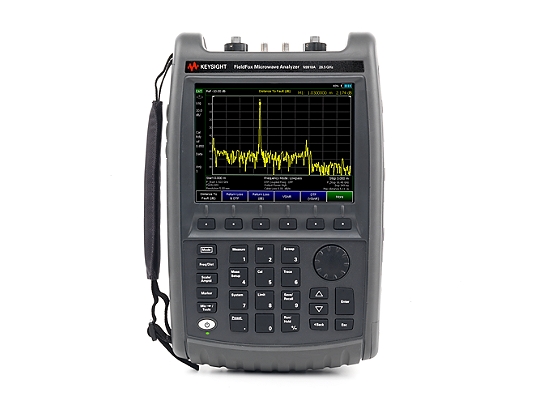 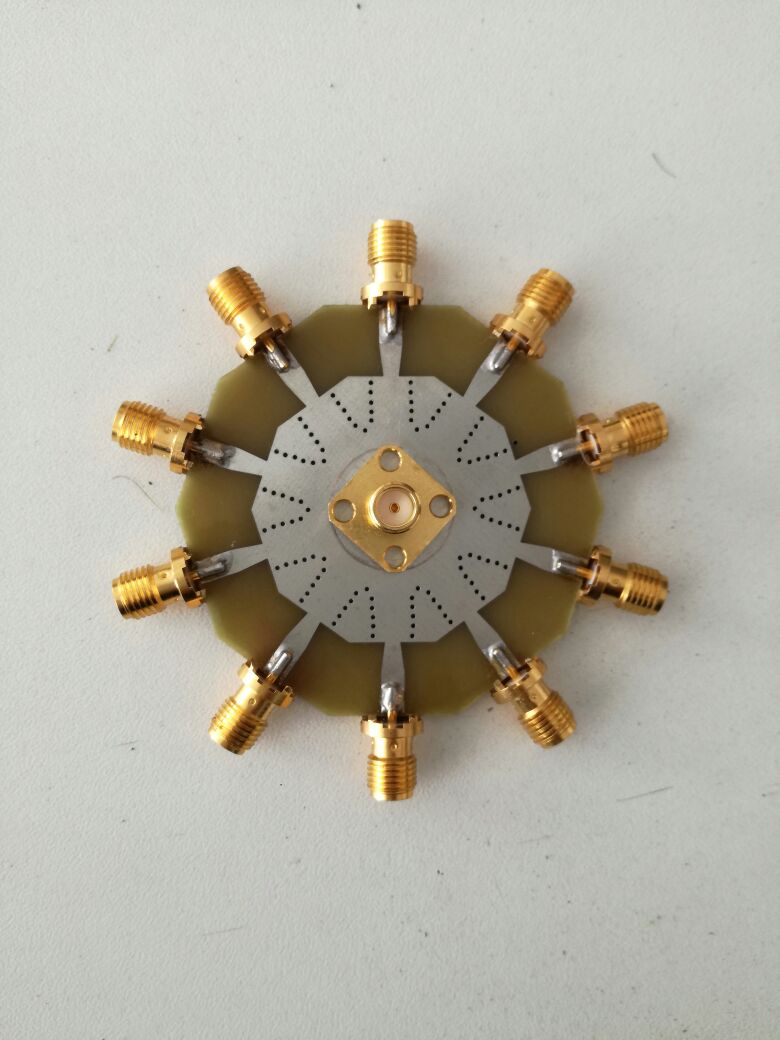 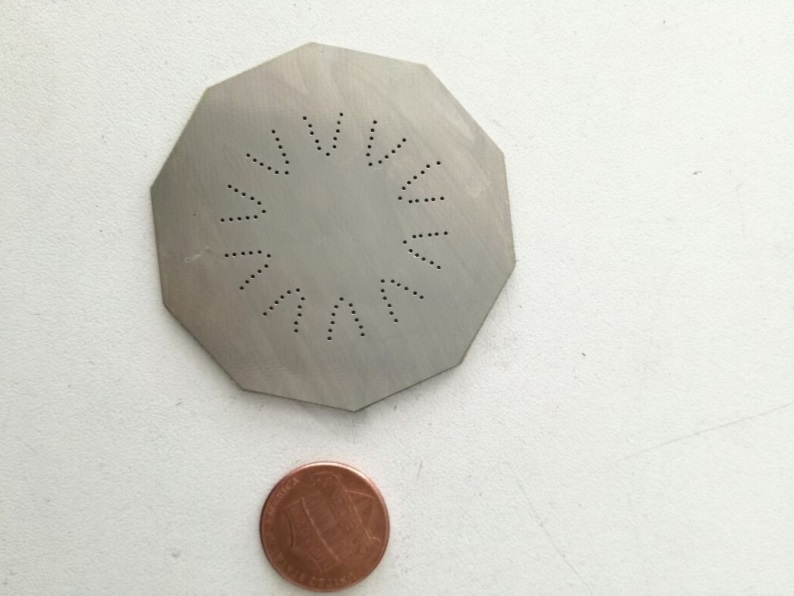 FieldFox N9918A Handheld Microwave Analyzer 26.5 GHz
[Speaker Notes: una vez enviado los planos Gerber y Drill, a la prototipadora de PCB para que realice los cortes respectivos del diseño, se sueldan los puertos de salida y se inserta el puerto de entrada en el dispositivo y posterior se  realizan las medidas correspondientes con el Analizador de Redes Vectoriales.

S-Parameters
Distance-To-Fault
Cable Trimming
Return Loss
Insertion Loss/Gain
Interference Analysis
Power Measurements]
Resultados (II)Divisor Radial 10 Puertos (SIW)
PUERTO 3
PUERTO 4
PUERTO 2
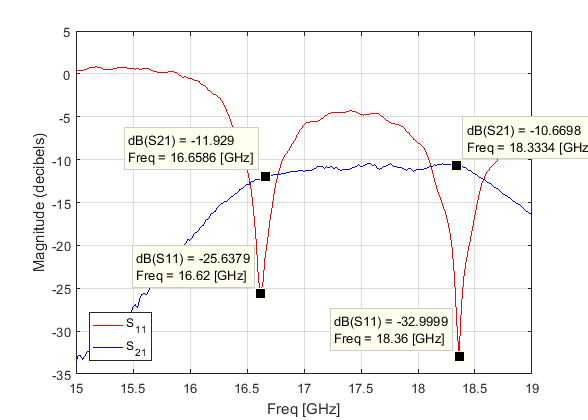 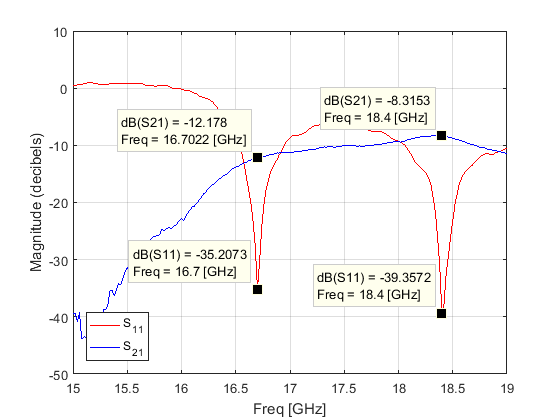 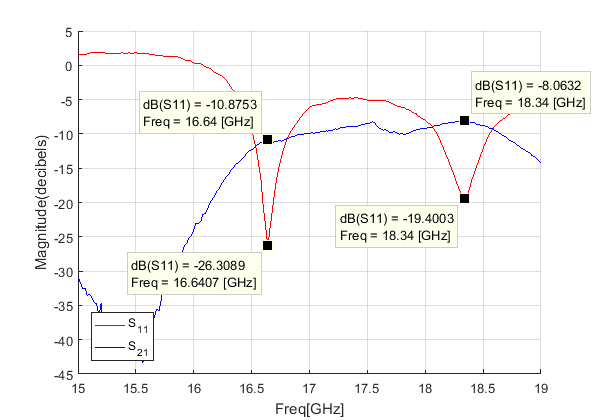 Resultados (III)Divisor Radial 10 Puertos (SIW)
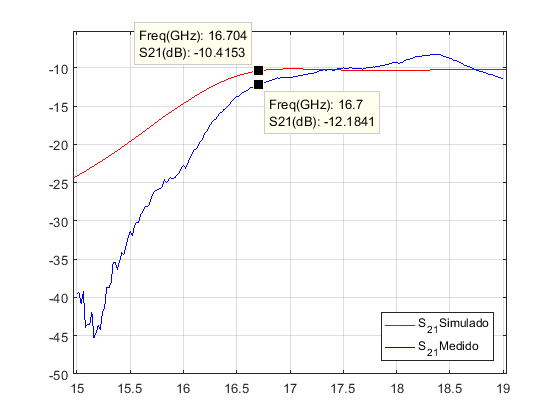 Resultados (IV)Divisor Radial 10 Puertos (SIW)
Resultados (V)Divisor Radial 8 Puertos (SIW)
Siguiendo la misma metodología de diseño del divisor radial de 10 puertos, en primer lugar se procede a replicar radialmente las vías de la guía rectangular en tecnología SIW, ahora para los 8 puertos a una distancia de radio “R” de lambda medios, posteriormente las vías serán insertadas en el sustrato, formando así un polígono regular de 8 lados. Después se insertará en el centro del dispositivo el puerto SMA, obteniendo como resultado:
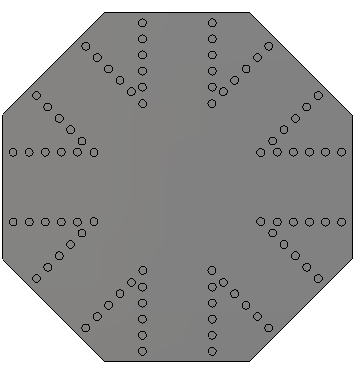 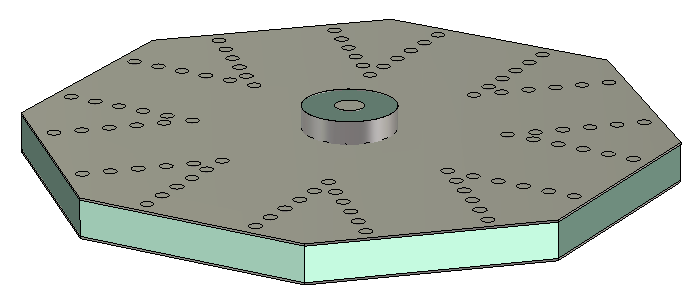 Resultados (VI)Divisor Radial 8 Puertos (SIW)
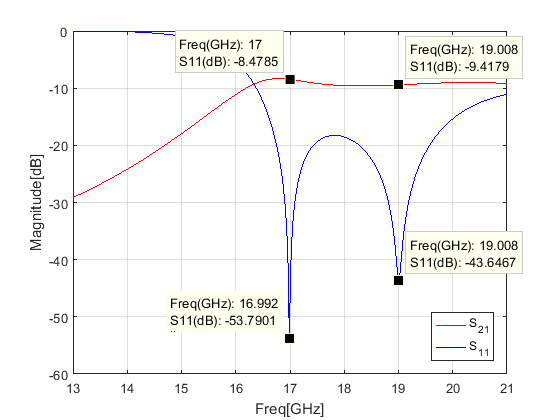 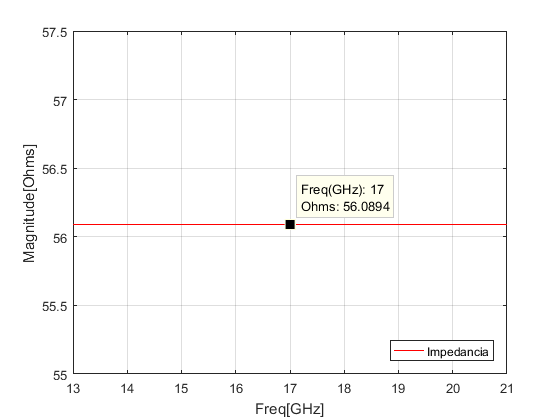 Resultados (VII)Divisor Radial 8 Puertos (SIW)
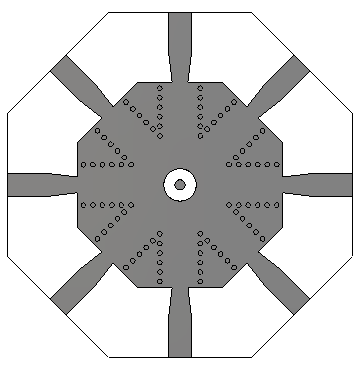 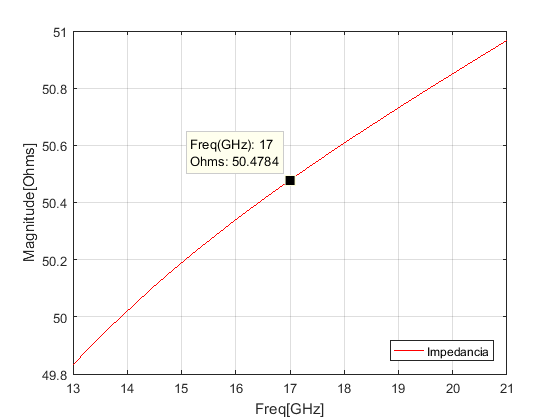 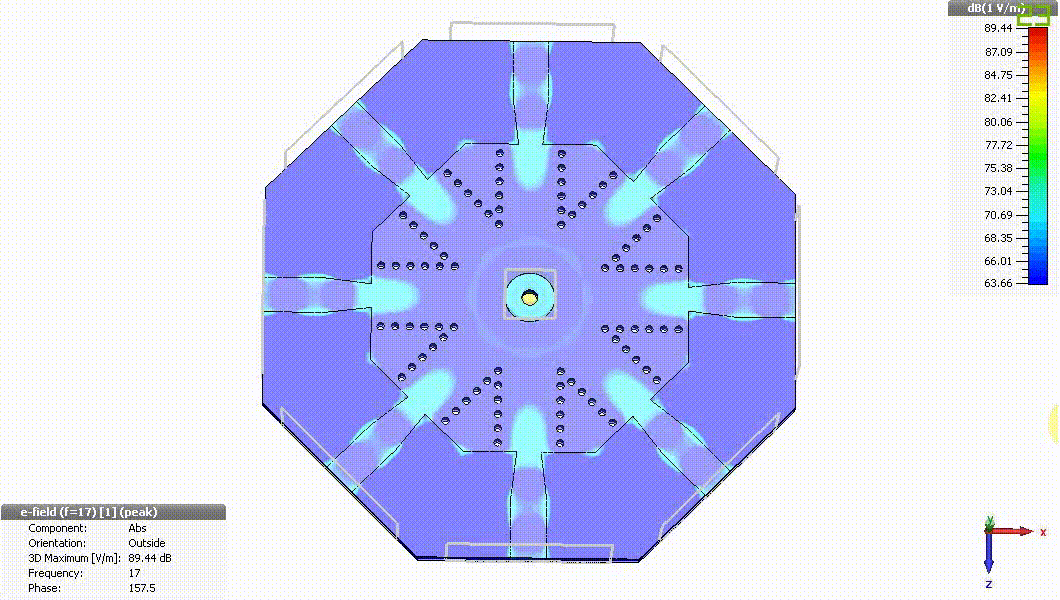 Resultados (VIII)Divisor Radial 8 Puertos (SIW)
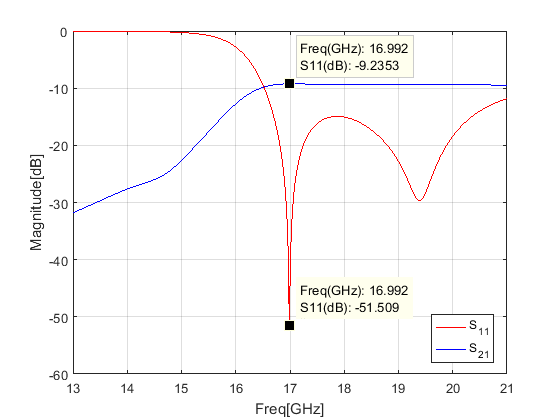 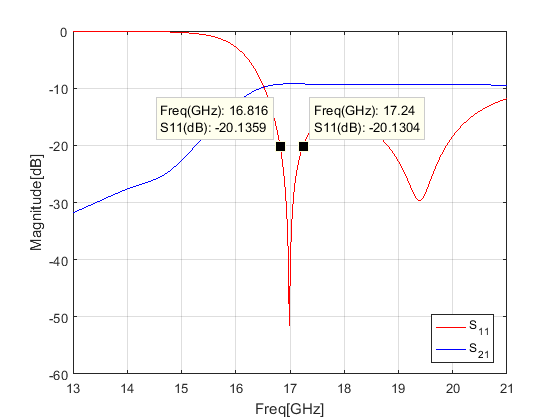 Resultados (IX)Divisor Radial 8 Puertos (SIW)
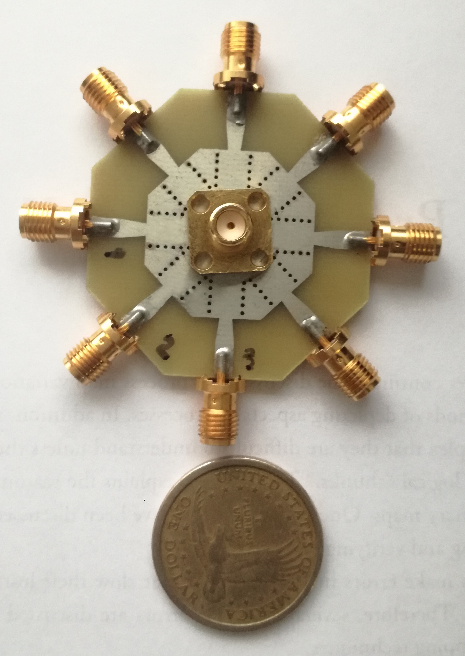 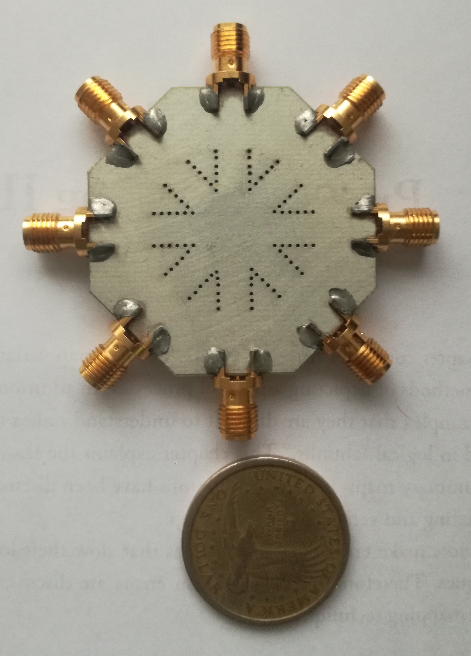 Resultados (X)Divisor Radial 8 Puertos (SIW)
Puerto 3
Puerto 2
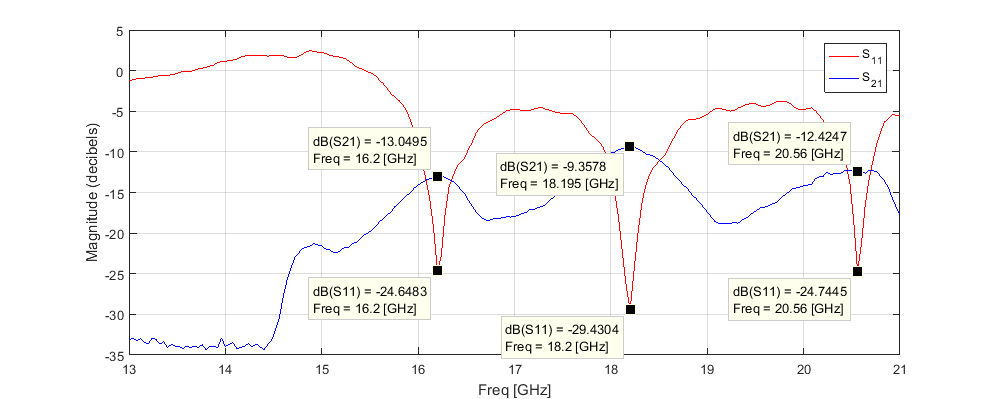 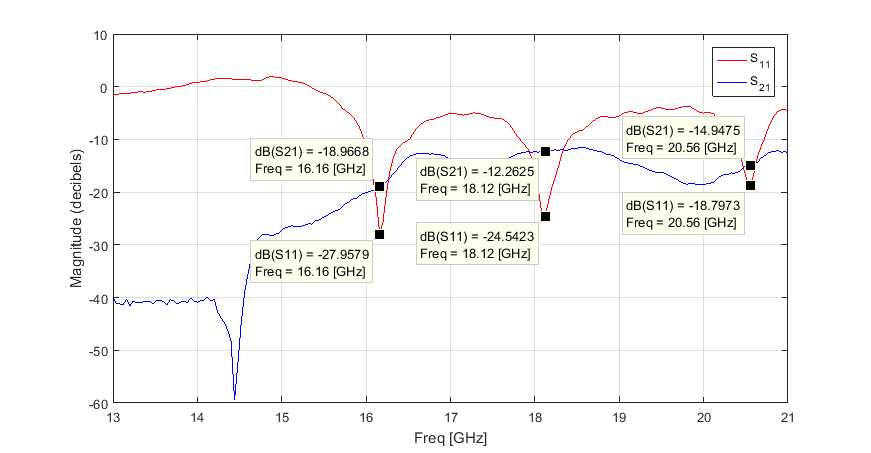 Puerto 4
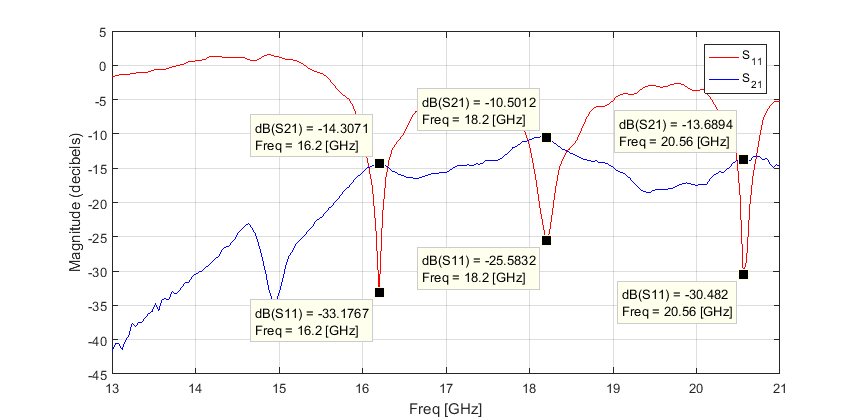 Resultados (XI)Divisor Radial 8 Puertos (SIW)
Se puede apreciar en las figuras que el dispositivo presenta tres resonancias, a las frecuencia de 16,2 GHz, 18,2 GHz y 20,56 GHz.
Resultados (XII)Divisor Radial 8 Puertos (SIW)
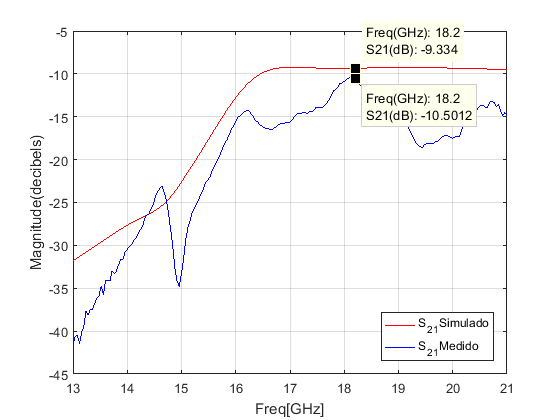 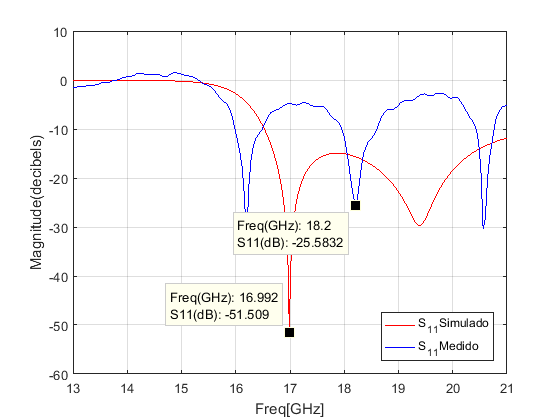 Resultados (XIII)Divisor Radial 8 Puertos (SIW)
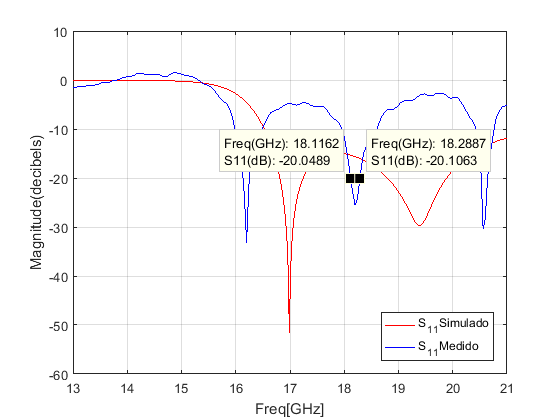 Resultados (XIV)Guía rectangular en SIW (RT Duroid 5880)
Al utilizar diferente sustrato es necesario realizar nuevamente los cálculos de la guía rectangular.
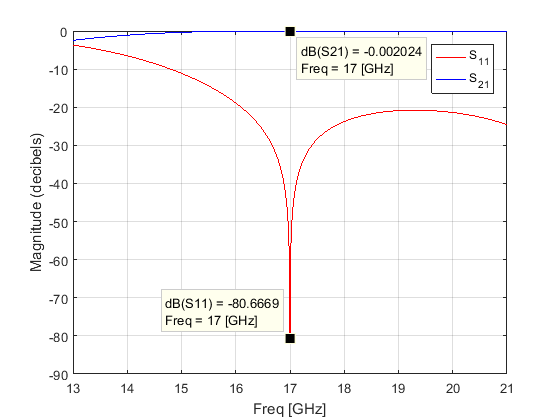 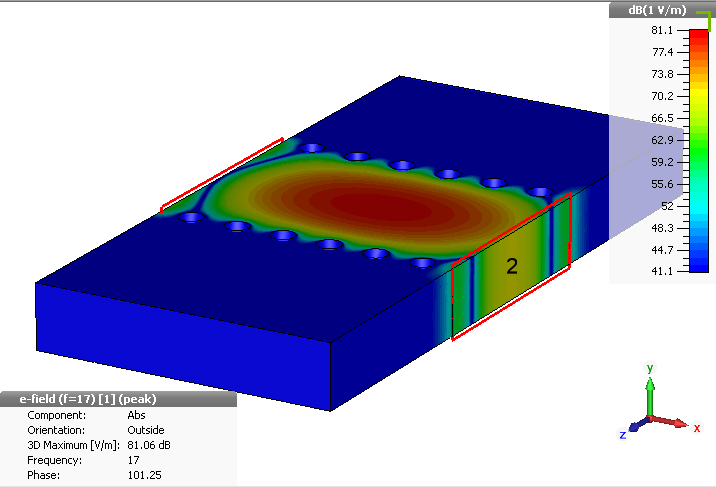 Resultados (XV)Divisor Radial 8 puertos SIW (RT Duroid 5880)
Con los resultados de la guía rectangular en SIW, se replica radialmente la guía a una distancia de lambda medios formando así el divisor radial para los puertos que se desea en este caso 8. La figura muestra el diseño del divisor radial de 8 puertos, que forma un polígono regular de 8 lados.
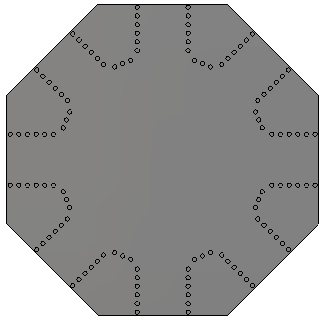 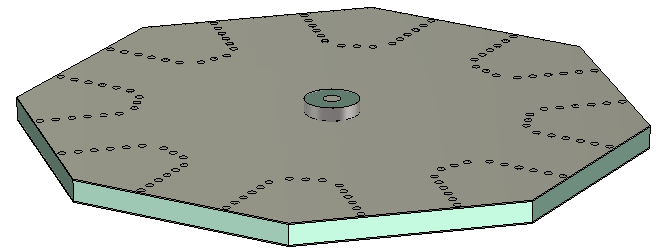 Resultados (XV)Divisor Radial 8 puertos SIW (RT Duroid 5880)
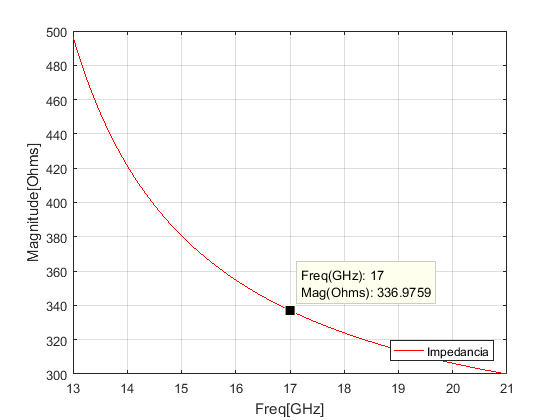 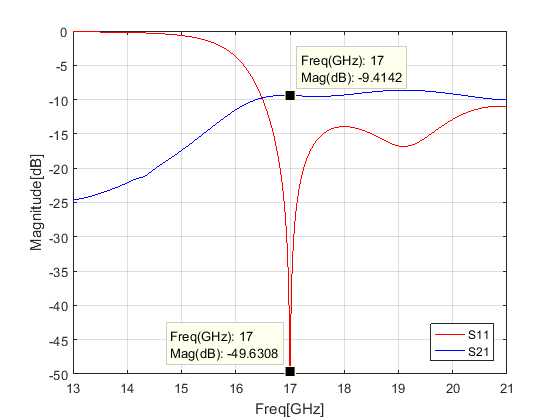 Resultados (XVI)Divisor Radial 8 puertos SIW (RT Duroid 5880)
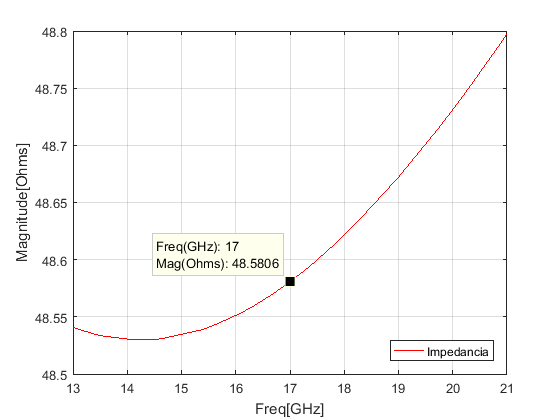 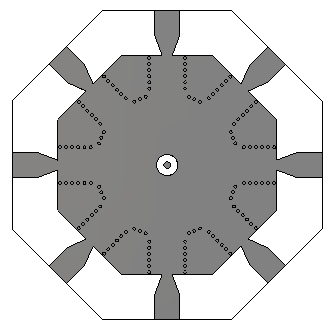 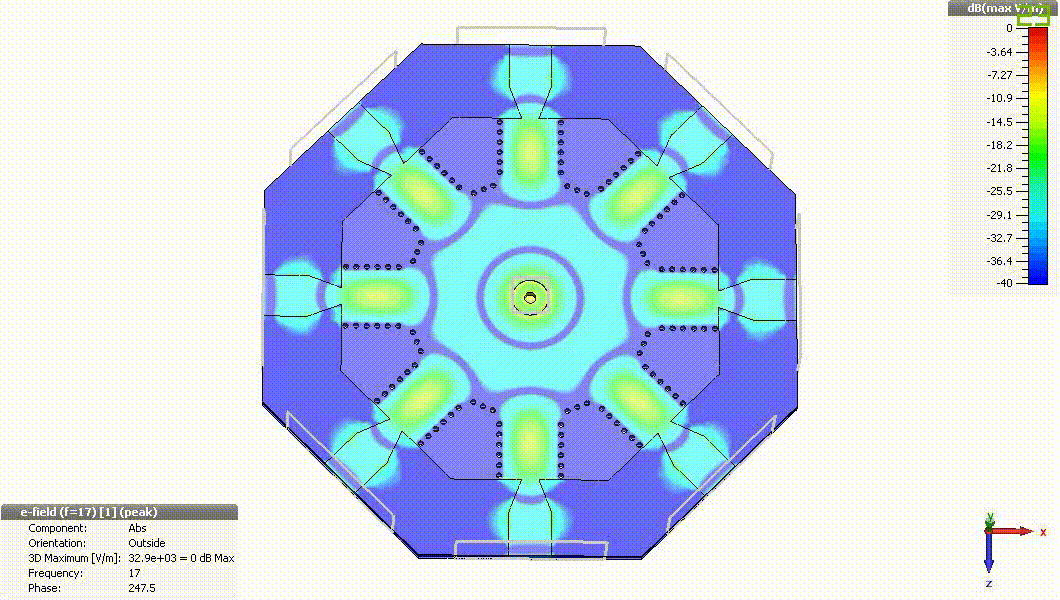 Resultados (XVII)Divisor Radial 8 puertos SIW (RT Duroid 5880)
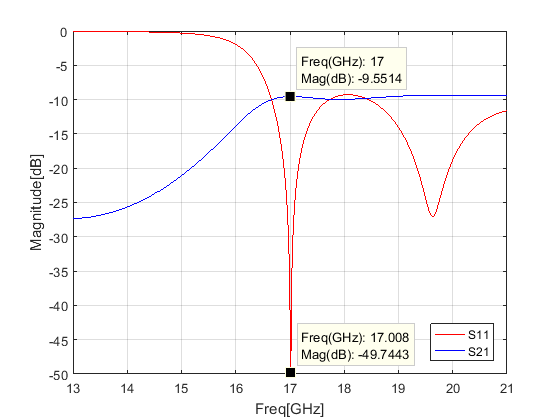 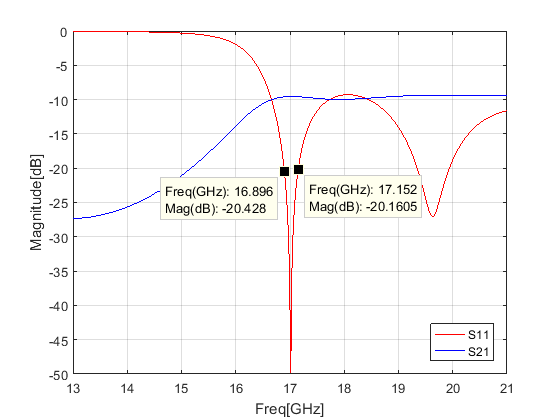 Resultados (XVIII)Divisor Radial 8 puertos SIW (RT Duroid 5880)
Una vez realizada la construcción del dispositivo por medio de una prototipadora PCB y soldados los puertos de entrada y salida, se puede realizar las mediciones correspondientes con el Analizador de Redes Vectoriales.
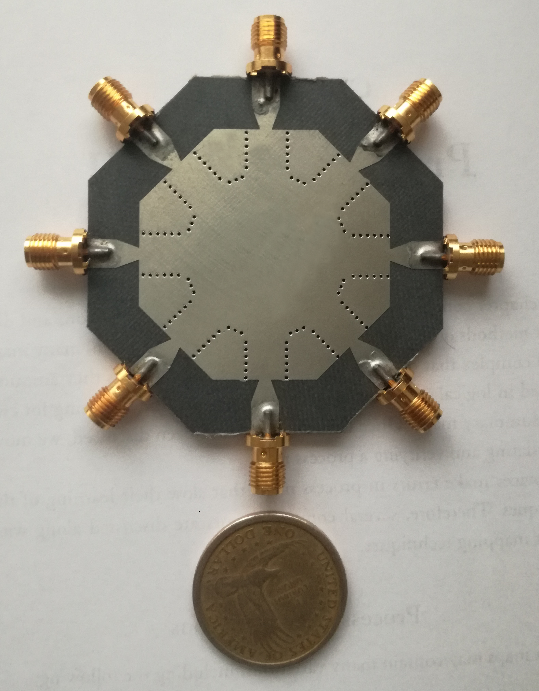 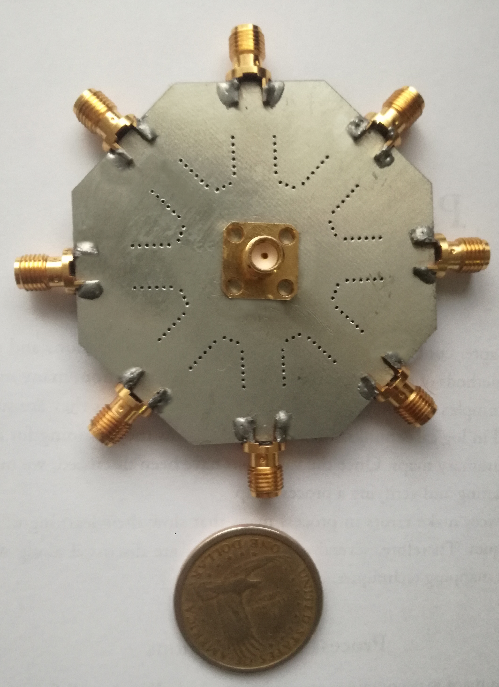 Resultados (XVIII)Divisor Radial 8 puertos SIW (RT Duroid 5880)
Puerto 4
Puerto 3
Puerto 2
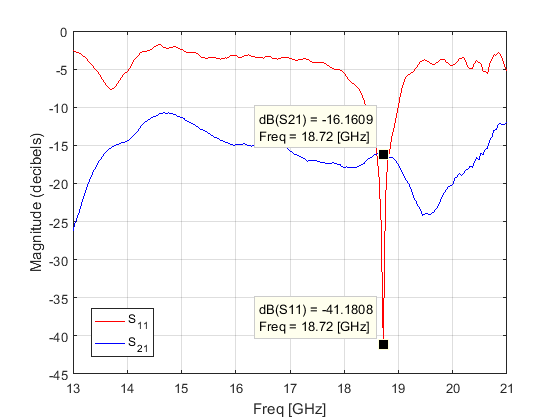 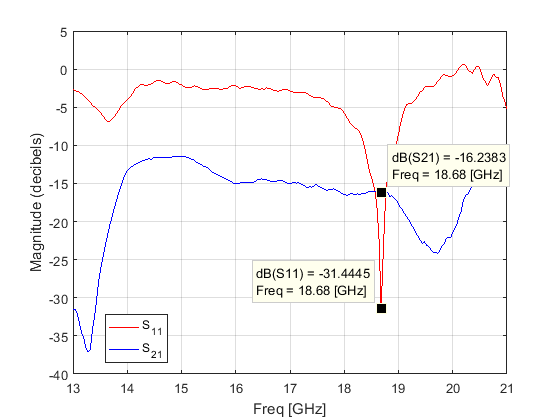 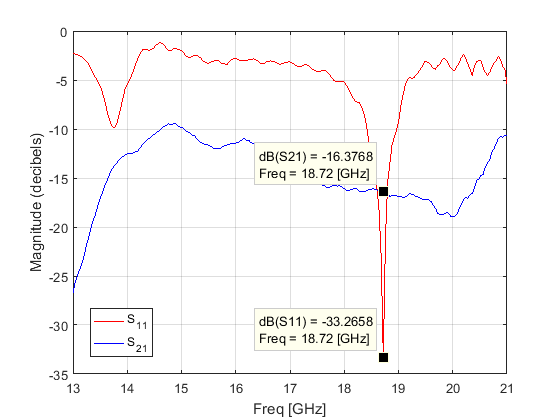 Resultados (XVIII)Divisor Radial 8 puertos SIW (RT Duroid 5880)
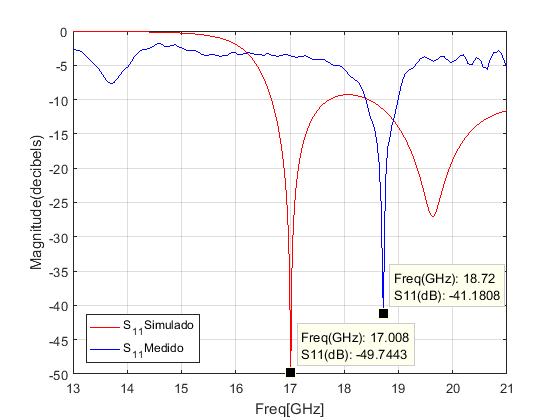 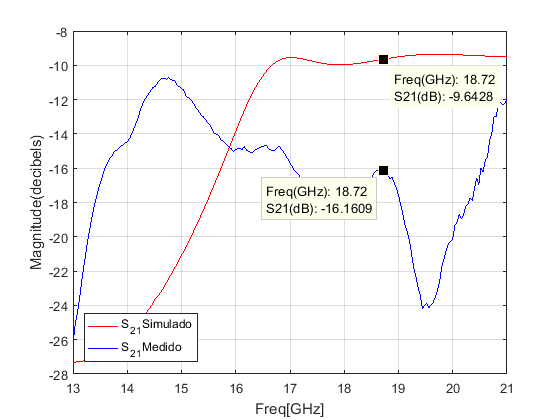 Resultados (XIX)Divisor Radial 8 puertos SIW (RT Duroid 5880)
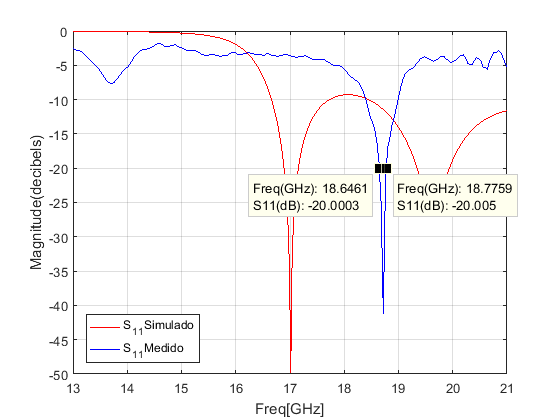 Conclusiones (I)
Se diseñó y construyó tres divisores radiales N puertos en tecnología SIW que trabajan en la banda Ku. A pesar de que el proyecto ha sido muy ambicioso debido a la frecuencia propuesta (17 GHz) en la banda Ku; se ha obtenido en dos de los dispositivos pérdidas de inserción bajas de -2.18 dB en el divisor de 10 puertos FR-4 y de 1,47 dB en el divisor de 8 puertos FR-4, obteniendo así dos dispositivos de alta frecuencia que trabajan tanto como divisor o combinador.
Se diseñó los divisores radiales de 8 y 10 puertos en base al estudió e investigación de la tecnología SIW, la cual se empleó debido a sus características favorables como son, bajo costo, bajas pérdidas, y una alta densidad de integración, lo cual vuelve favorable el diseño de componentes y subsistemas. Se empleó el software de simulación CST, que conjuntamente con las mediciones realizadas del dispositivo ya construido mostraron su confiablidad para el diseño de dispositivos RF.
Conclusiones (II)
Mediante la ayuda del software de simulación CST se ajustó los diseños de los divisores radiales y se optimizó los parámetros de transmisión y reflexión. El optimizador es una herramienta del software CST, que permite mejorar los resultados mediante la consigna “pequeños cambios en las dimensiones de un componente pueden tener un gran efecto en su ajuste y eficiencia”, el algoritmo utilizado fue “Trust Region Framework”, al ser un algoritmo rápido  y preciso que converge robustamente y encuentra un punto óptimo dentro de los límites de los parámetros dados, usando un bajo número de iteraciones.
Se diseñó e implementó el Divisor Radial de 10 y 8 puertos en tecnología SIW con lo cual se extrajo sus características, entre las cuales se destaca, que son dispositivos adecuados para aplicaciones de alta potencia, debido a su forma circular, la cual permite la reducción en tamaño, además al poseer una simetría radial, permite que su excitación central conduzca a una división de potencia con igual fase en todos sus puertos. En cuanto a los parámetros S del dispositivo cumple con las propiedades de ser simétrico y recíproco, por tanto su matiz S es igual a su transpuesta
Conclusiones (III)
Muchas de las pérdidas obtenidas en el trabajo son debido a la construcción del dispositivo, al trabajar con tamaños muy reducidos y a una alta frecuencia se requiere una perfección en el orden de las centésimas de milímetros, además otro factor que influye en las pérdidas son las vías metalizadas, en el trabajo no se utilizó dichas vías, únicamente se metalizó los contornos de los huecos donde se debían insertar las vías por tal motivo las ondas no se están confinando dentro del sustrato y habría fugas de campo, que producen las pérdidas como es el caso del divisor radial de 8 puertos con sustrato RT Duroid 5880.
El puerto central del dispositivo es uno de los aspectos claves en la construcción del divisor radial, su precisión en cuanto a la altura del dieléctrico del conector y la altura del vivo del conector, está en el orden de las centésimas de milímetro, además dichas alturas tienen que ingresar en el sustrato para que las ondas eléctricas ingresen en el dispositivo y se propaguen a través de él. Todo esto influye en las pérdidas por inserción y reflexión del dispositivo.